HORARIOS
RESIDENCIA

LUNES A DOMINGO		10:45 a 12:45
			16:45 a 20:00


DESAYUNO 		9:30 A 10:30



COMIDA			13:00 A 14:00



CENA			19:30 A 21:00



Difieren estos horarios en las diferentes Unidades de Convivencia
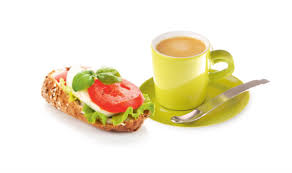 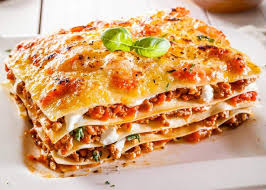 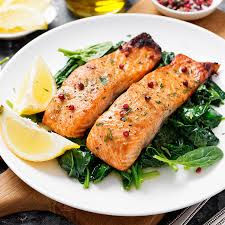